CS112: Compositing Techniques
Announcements
PA2 will be due next week
Please start early and use Piazza for discussions!

Friday’s discussion sessions
No official presentations
You are encouraged to attend to get TA time!
The Alpha Channel
In addition to RGB, the fourth color channel

Used for alpha blending
GL_BLEND in OpenGL

Application can control the value of alpha at every pixel (the same way as for RGB)
Compositing Functions
Source color: associated with the current fragment
S = [sr, sg, sb, sa]
Destination color: associated with a pixel in the frame buffer
D = [dr, dg, db, da]

When a fragment with color S is written into a pixel with color D in the frame buffer, the pixel color changes to:D’ = fs(sa,da) S + fd(sa,da) D
Compositingfunction
Compositingfunction
Transparency
D’ = saS + (1 - sa)D
fs(sa,da) = sa  (GL_SRC_ALPHA)
fd(sa,da) = 1 - sa  (GL_ONE_MINUS_SRC_ALPHA)
Color of the fragment being rendered is scaled by sa
Color existing in the framebuffer scaled by (1 - sa)

Opaque fragments have sa = 1
Framebuffer gets overwritten
Transparent fragments have sa= 0
Framebuffer remains unchanged
Translucent fragments have 0 < sa < 1
Color gets blended
Transparency
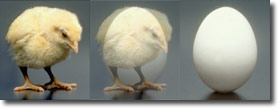 Chicken = 1, Egg = 0
Chicken = 0.5, Egg = 0.5
Chicken = 0, Egg = 1
Order Matters
A: opaque (alpha = 1)
B, C: transparent (alpha < 1)

A “blocks” B and C, wrong!
A
3
B
1
C
2
Image Plane
Order Matters
A: opaque (alpha = 1)
B, C: transparent (alpha < 1)

B “leaks” through A, wrong!
B
3
A
1
C
2
Image Plane
Order Matters
Render opaque objects first (occlusion resolved)
Render translucent objects from back to front
B
2
A
1
C
3
Image Plane
Order Matters
Render opaque objects first (occlusion resolved)
Set depth buffer to read-only
Retains the depth of opaque objects only
Render translucent objects from back to front
Only for fragments passing the depth test (i.e., not behind any opaque objects)
Results
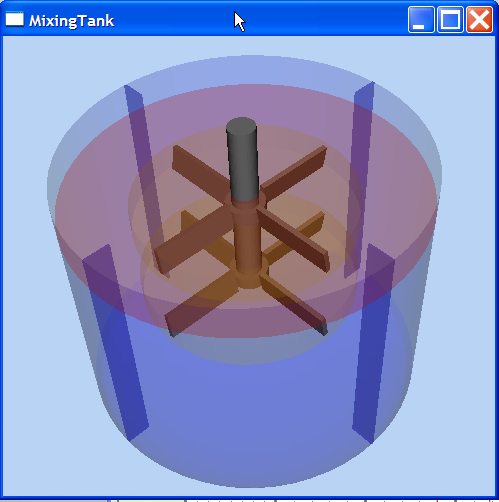 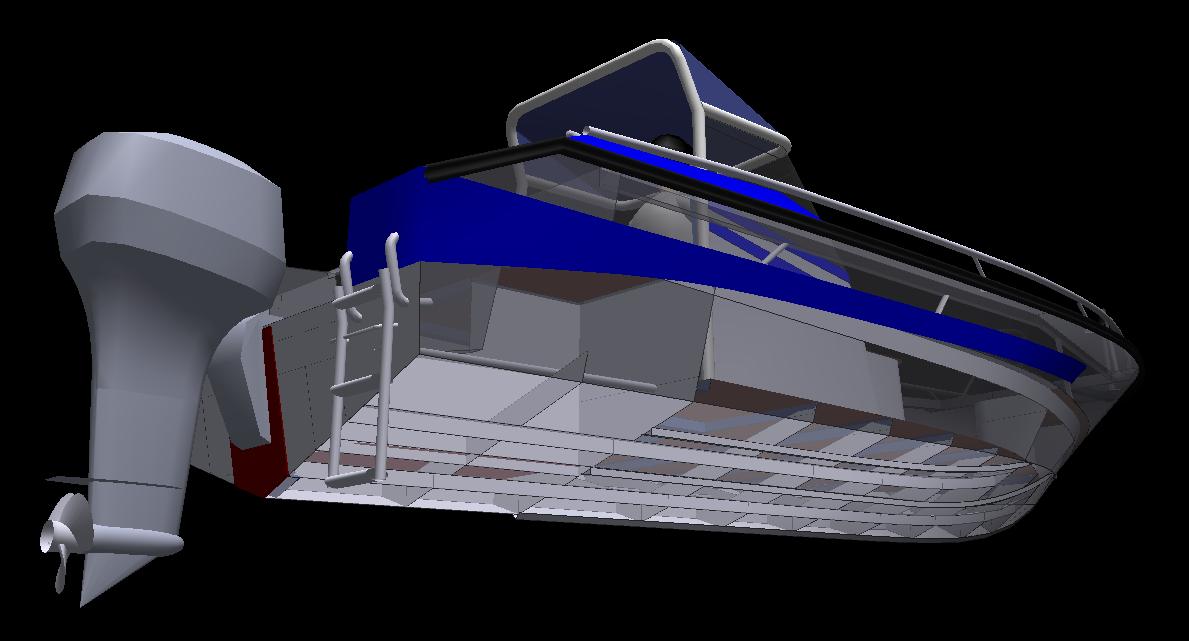 Other Compositing Functions
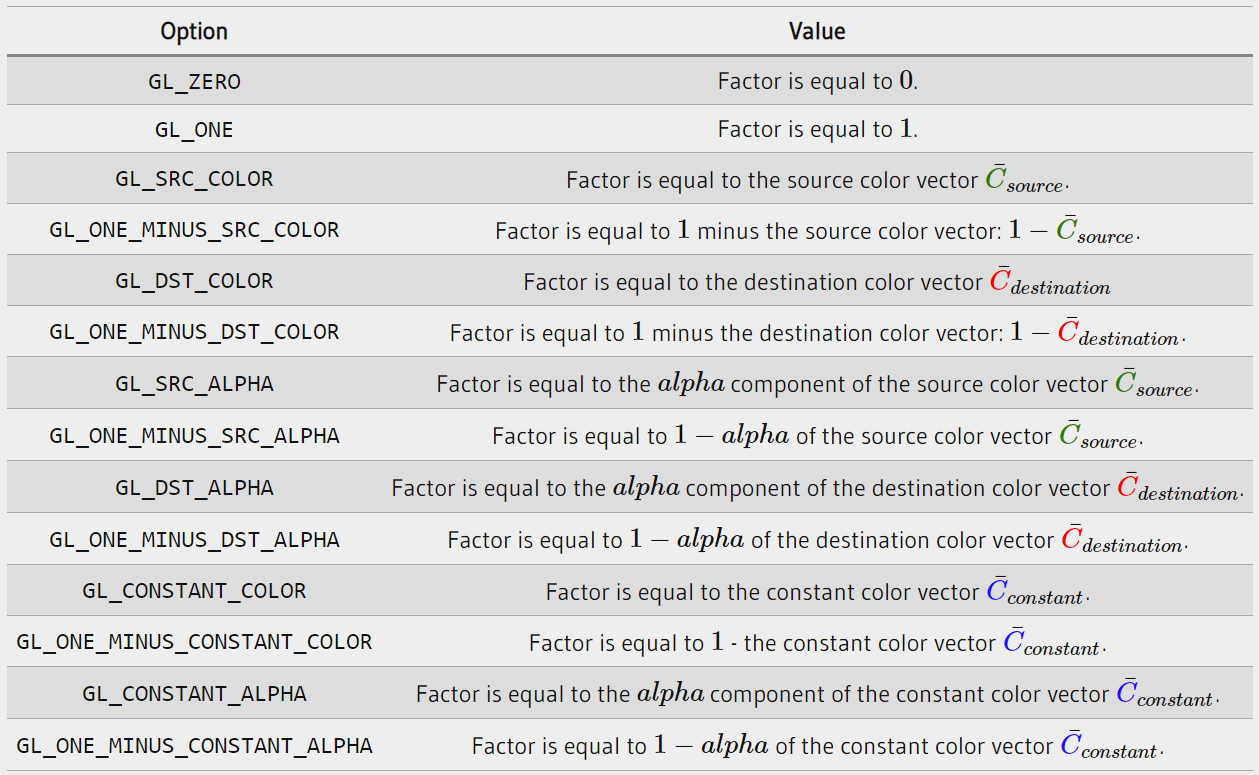 [learnopengl.com]
CS112:Projective Textures
Shuang Zhao
Assistant Professor of Computer Science
University of California, Irvine
Project a texture on 3D object
3D object
Viewer
Texture
Point of projection
Multi-Pass Rendering
Projective textures are used to achieve complicated visual effects like:
Textured illumination (i.e., virtual projector)
Shadows

Generally requires more than one rendering passes
Output of one pass is used in successive pass or passes
Designing Theatres
Simulate what the viewer sees
Texture map screen using projected texture from projector
Render the screen from the viewer
Screen
Projector
Viewer
Shadows
Key idea: points visible to the eye but invisible to the light are in shadow
In contrast, points visible to both the eye and the light receives direct illumination and are not in shadow
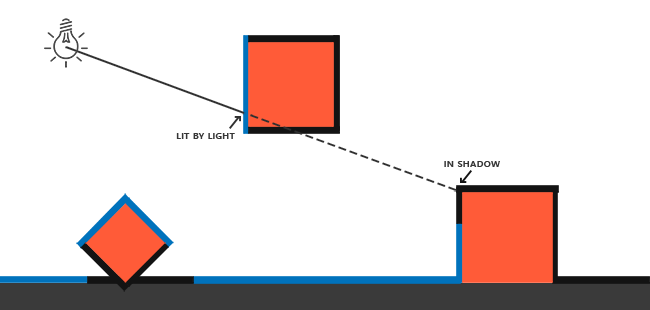 [learnopengl.com]
Shadow Mapping
B is not getting light and hence in shadow

How to achieve the effect?
Shadow mapping
B
A
Viewer
Light
Rendering Pass 1
Render the scene from light
ZL = The depth buffer gives the depth of the points that are lit
Save the depth buffer
Need to use frame buffer objects (FBO) in OpenGL
B
A
Viewer
Light
Rendering Pass 2
Render from the eye
For each surface point (visible from the eye), compute its depth when viewed from the light source
How? (Using the light’s projection transformation)
Compare this depth with the stored one from Pass 1
> stored depth, shadow
= stored depth, lit
B
A
Viewer
Light
Results
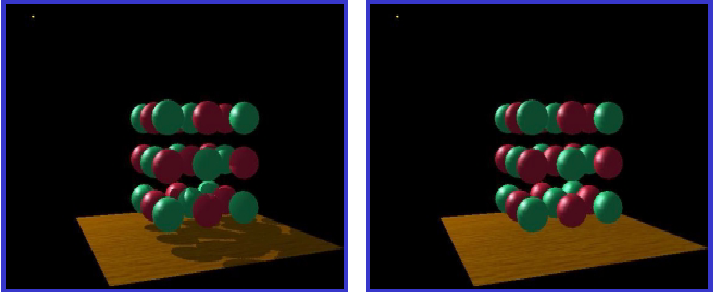 With shadow
No shadow
Shadow Mapping Remarks
Creates “hard shadows”

Fast but not very accurate: shadows can look pixelated when the shadow map has insufficient resolution




Prefiltering the shadow map helps reducing such artifacts
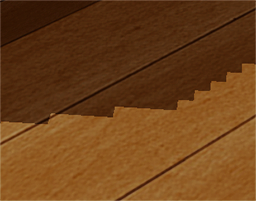